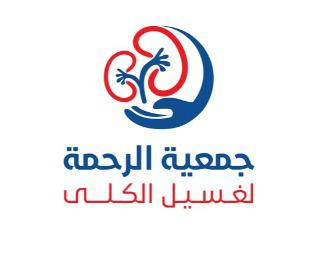 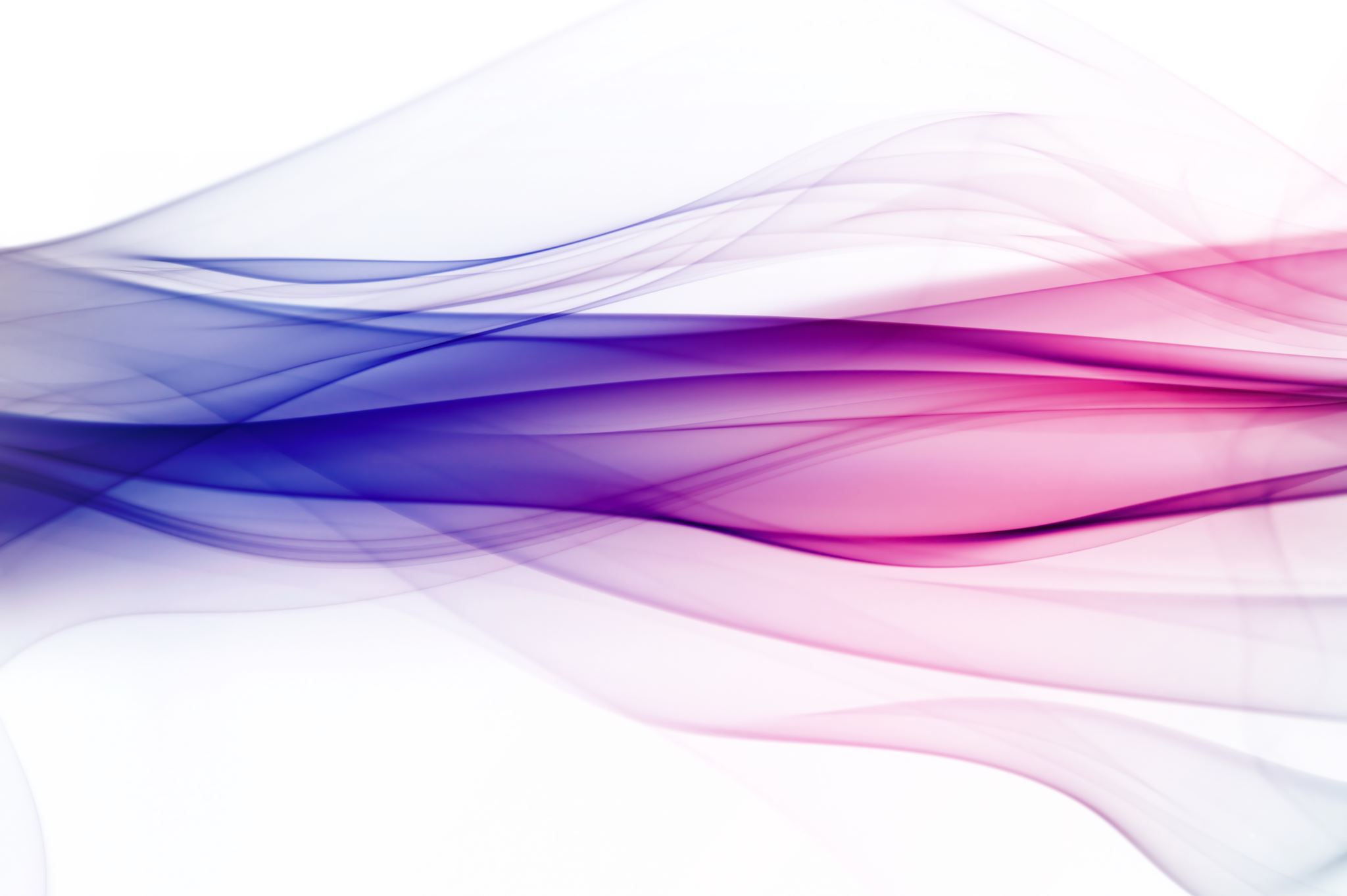 جمعية الرحمة لغسيل الكلى                           الخطة التشغيلية لعام 2023-2024
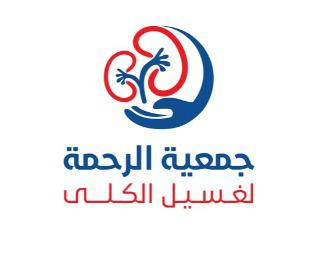 اهداف الخطة التشغيلية
1- استدامة العمل في الجمعية .
2- تقديم العلاج العلاج الكامل لمرضى الفشل الكلوي 
3- الوصول الى الاهداف المنشودة.
4- تطبيق معايير الجودة .
5- عقد شراكات تخدم مصالح الجمعية .
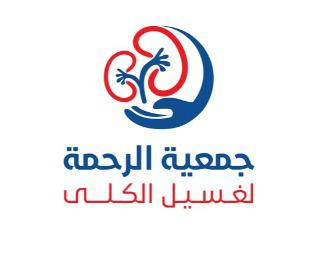 تحقيق الاستدامة
وذلك من خلال انشاء قسم لتنمية الموارد المالية في الجمعية وزيادة ايراداتها لتغطية مصروفاتها واستقطاب الموارد البشرية ذوي الخبرة الجيده
وايضا الاستمرار في تقديم الرعاية الخاصة الشاملة لمرضى الفشل الكلوي لتخفيف معاناتهم.
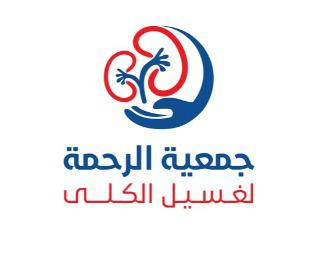 الوصول الى الاهداف
وذلك من خلال متابعة سير العمل وتطبيق اللوائح السياسية للجمعية.
مراجعة الاداء  لتحقيق التميز في الخدمة .
التركيز على نقاط الضعف وتحسينها ومعالجتها وتطوير نقاط القوة للوصول الى الغرض الحقيقي والمنشود من انشاء الجمعية .
تفعيل المشاركات المجتمعيه مع القطاعات الحكومية والقطاعات الخاصة واللتي تهدف الى الوعي الكامل بالفشل الكلوي وكيفية الوقاية منه .
التقيد بلائحة الحوكمة والاشراف والرقابة على تنفيذها .
تحفيز العاملين لزيادة الانتاجية.
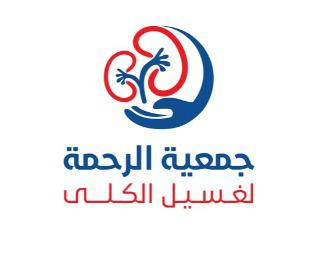 تطبيق معايير الجودة
وذلك بتطبيق سياسات واجراءات العمل الصادرة من وزارة الصحة وتنفيذها وتدريب الكوادر عليها لتقديمها للمرضى بجودة عالية.
مراعاة الجانب الانساني للمريض باستقبالة الاستقبال اللائق وخدمتة الخدمة الحسنة .